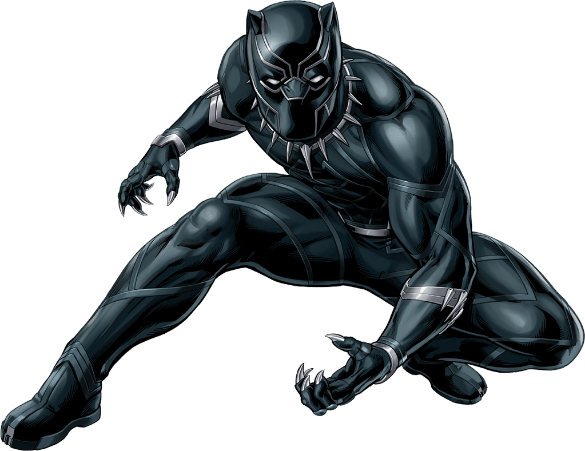 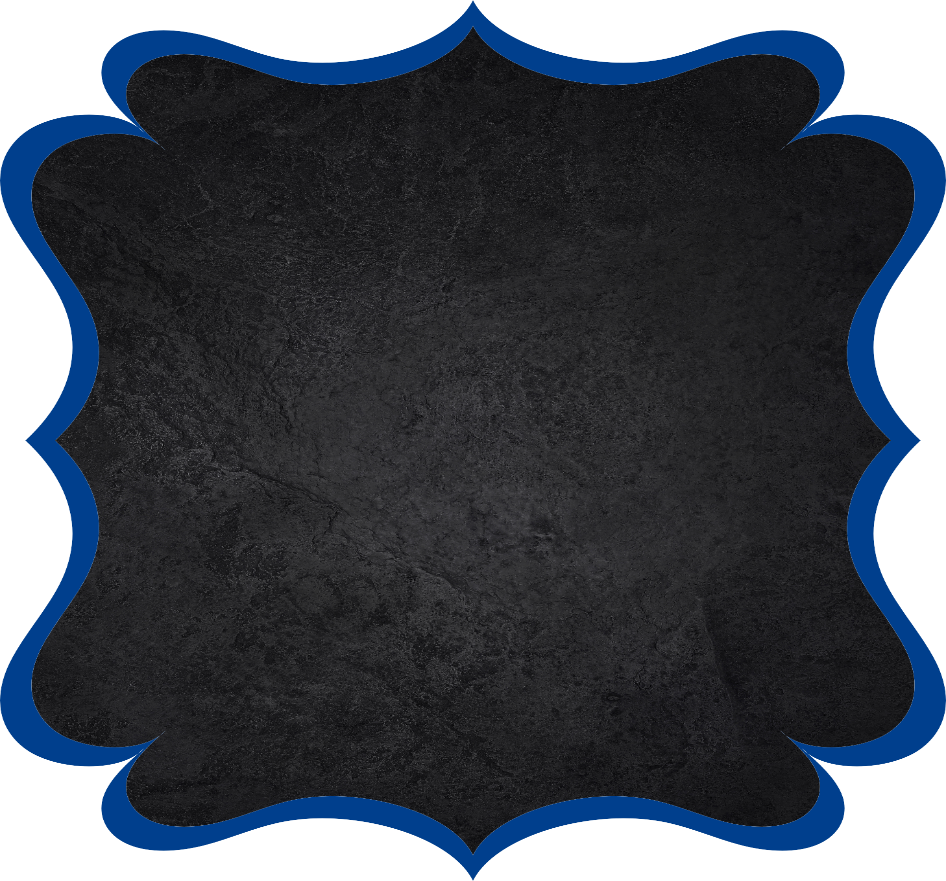 BENJAMÍN
Cumple 4
Sábado 23 de Enero
A las 17:30 hrs.
En Villa Nazareth las Violetas 1929
No faltes..!!
www.megaidea.net